Striclty for educational purposes
Final project in M.Sc. Course for teachers, in the framework of the Caesarea –Rothschild program of the Feinberg Grad School of the Weizmann inst. of Science.
Note that ppt may contain copy-righted material and as such any  use that can violate such rights will require  permission from the © holders.
© N. Baskin- Caesarea-Rothschild/ FGS Weizmann Inst.
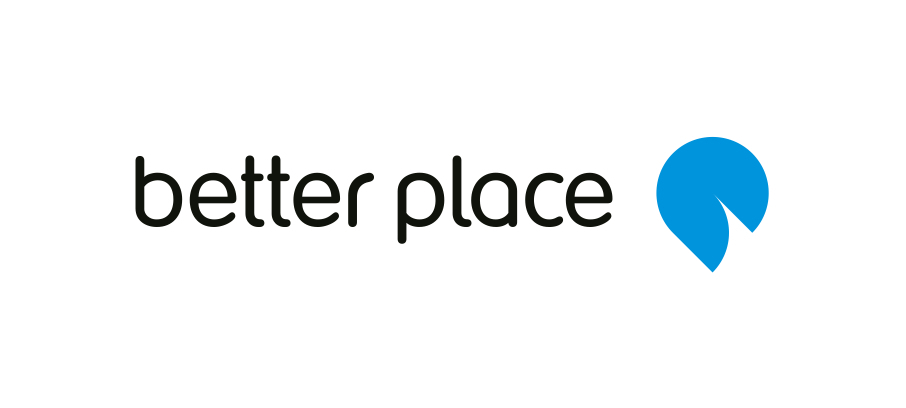 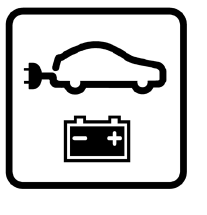 Better Place Unrealized Dream
By Nathalie Baskin
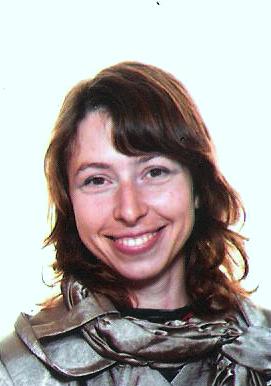 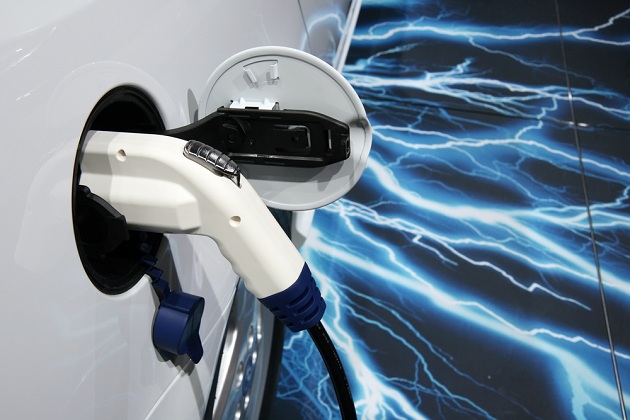 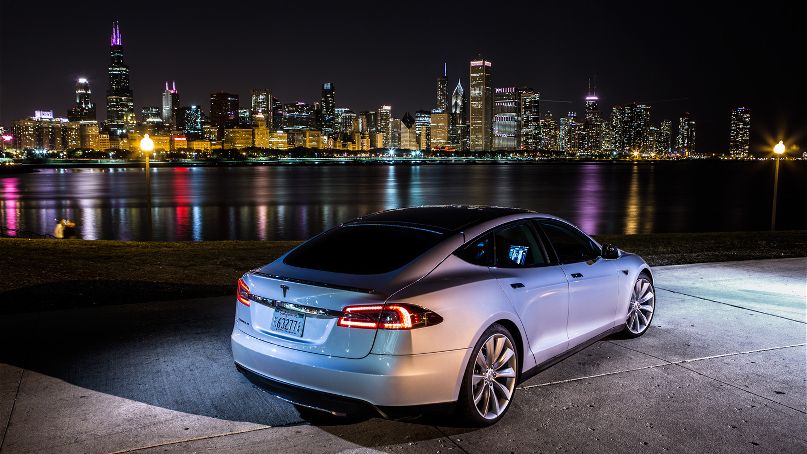 © N. Baskin- Caesarea-Rothschild/ FGS Weizmann Inst.
Table of Contents
Introduction
Technology
Calculations
Discussion
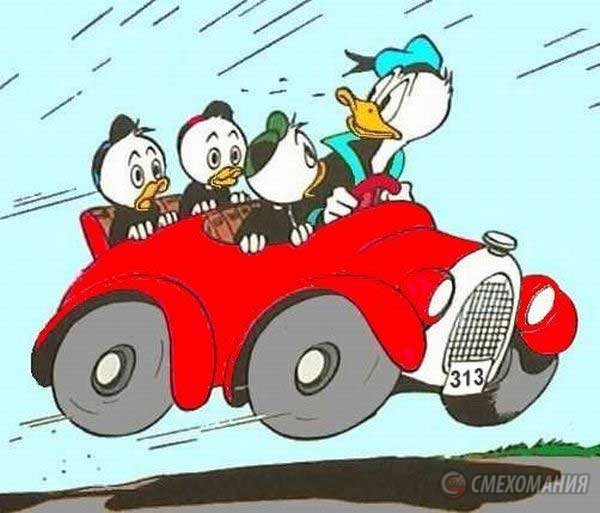 © N. Baskin- Caesarea-Rothschild/ FGS Weizmann Inst.
Introduction
Cars
Car’s Role: travel, quality of life –the private car has 
	huge impact on industrial and farm.
Why did I choose this subject?
1. Not familiar with this subject at all.
2. Israel started to construct very expensive infrastructure   for electrical transport, but the electrical private cars failed.
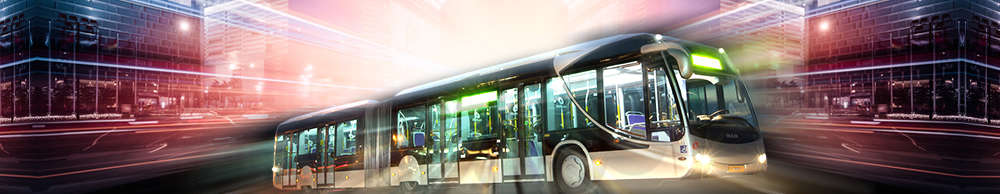 © N. Baskin- Caesarea-Rothschild/ FGS Weizmann Inst.
Technology
Ordinary Cars
Fuel is matter that releases a lot of energy when burned. Ordinary cars use fuel that originally comes from oil.
C8H18+12.5O28CO2+9H2O
Fuel originally from oil
What’s the Problem?
The reaction is irreversible oxidation.

Byproducts:
CO, Hydrocarbons, Nitrogen oxides NOx, Sulfur oxides, smoke.
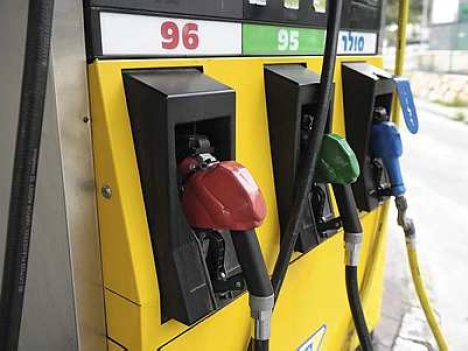 We breath the pollution in relatively high concentrations.
Source of Oil - finite
Amount of high CO2 can cause global warming of the Earth.
Environmental Noise near the residence
© N. Baskin- Caesarea-Rothschild/ FGS Weizmann Inst.
Technology
Electrical Car
Redox reaction:
The flow of electrons between the electrodes and their ∆{potential (=voltage)} causes electric current, which drives an electrical engine.
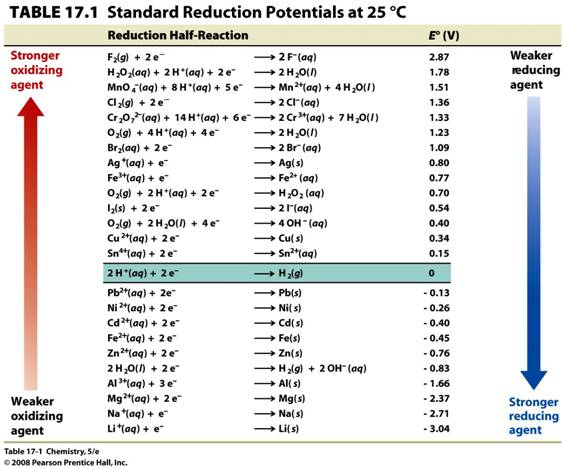 The result:
1. No need to use Oil
2. No pollution during use
3. No noise on the roads
© N. Baskin- Caesarea-Rothschild/ FGS Weizmann Inst.
Technology
Electrical Car
Electric battery
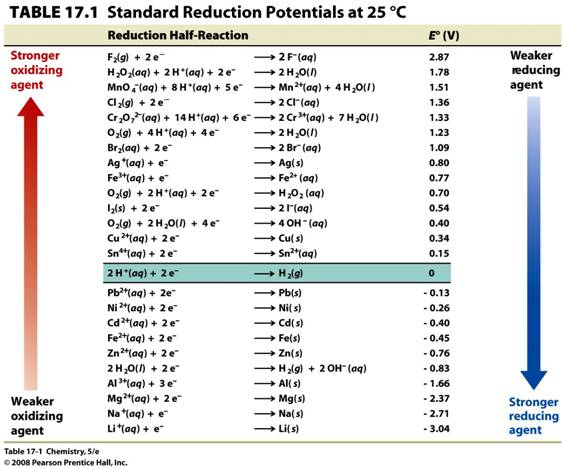 Electrochemical cell – Cell based on redox reversible reaction.
In a Battery, flow of electrons from cathode to anode, generates electricity.
To charge a Battery– flow of electrons from anode to cathode.
http://www.youtube.com/watch?v=J1ljxodF9_g
Requirements of  car  battery:
1.Low mass
2.High voltage
Best cathode will be made of Li (solid with lowest molar mass : 7 gm / mol and highest voltage 3.04 V).
http://www.fccj.us/chm2046/SampleTest/46M14eAnswer.htm
© N. Baskin- Caesarea-Rothschild/ FGS Weizmann Inst.
Battery's Energy Density
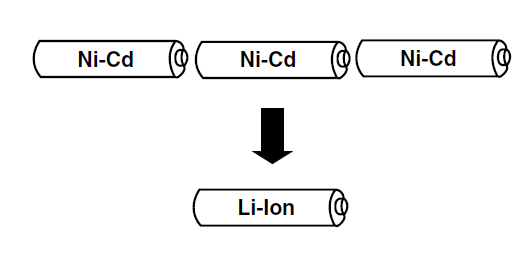 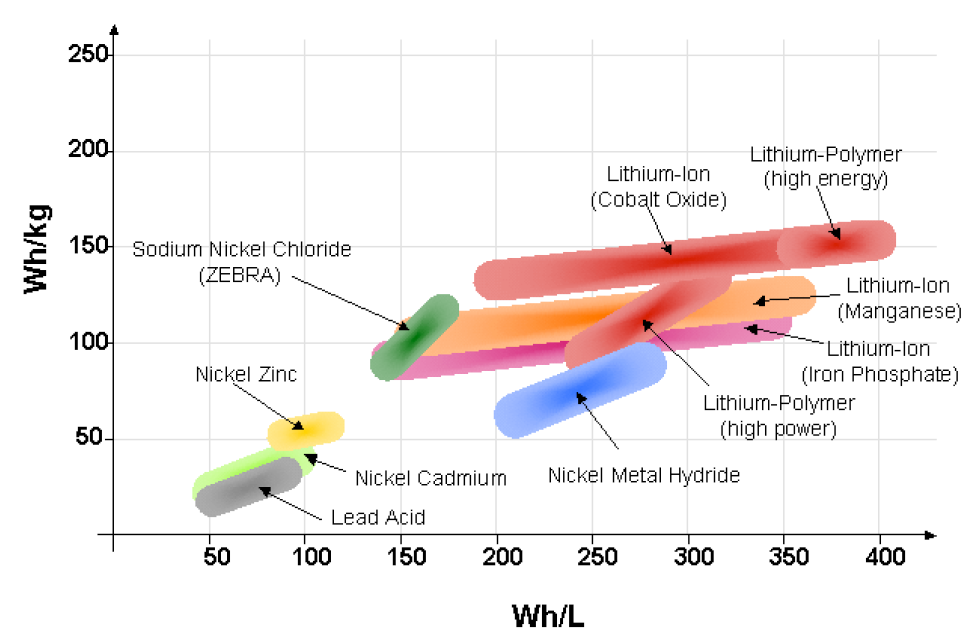 Energy  density
Li ion batteries can generate relatively high voltage, with currents comparable to other batteries  very high energy density.
http://funginstitute.berkeley.edu/sites/default/files/The%20Electric%20Vehicle%20Battery%20Landscape%20-%20Opportunities%20and%20Challenges.pdf
© N. Baskin- Caesarea-Rothschild/ FGS Weizmann Inst.
How do Li+ (Li ion) Batteries Work?
Flow of electrons
Charge mechanism
Discharge mechanism
engine
מנוע
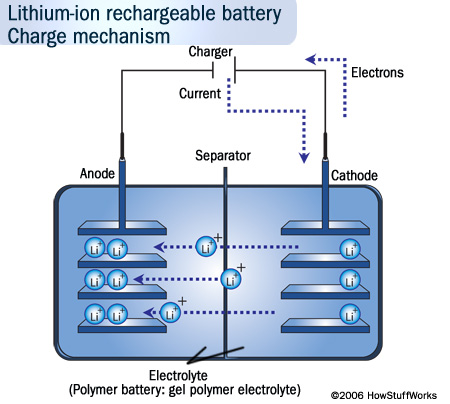 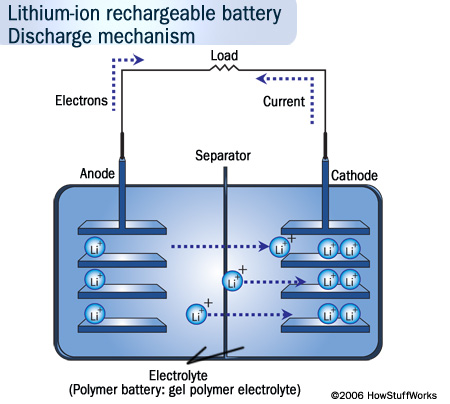 Animations of the work of Li ion battery.
http://www.youtube.com/watch?v=2PjyJhe7Q1g
http://www.mpoweruk.com/chemistries.htm
http://electronics.howstuffworks.com/everyday-tech/lithium-ion-battery1.htm
© N. Baskin- Caesarea-Rothschild/ FGS Weizmann Inst.
Car Batteries – Base Data
Is there a preferred battery?
Better Place used LiFePO4  batteries (came with  its Renault Fluence Z.E. cars)
Tesla cars use LiCoO2 batteries
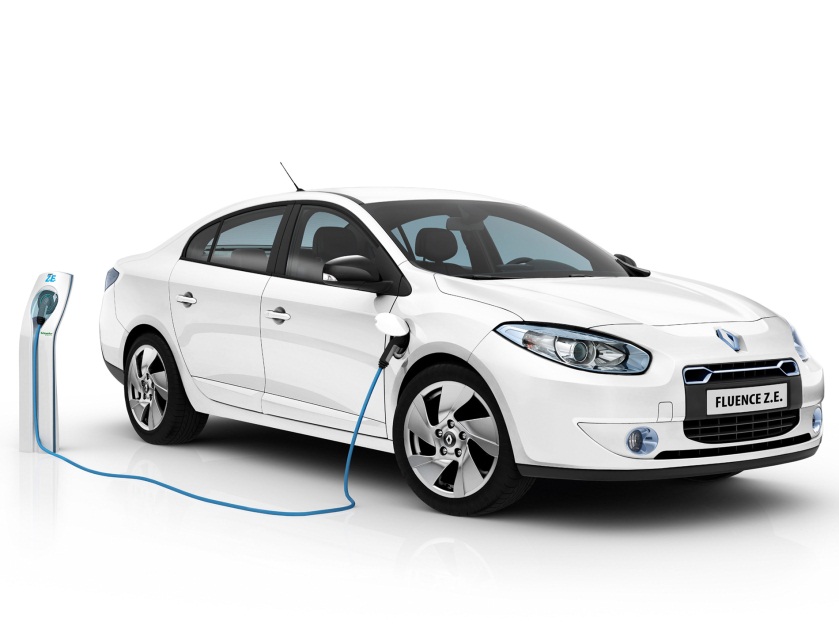 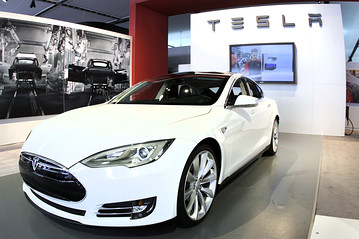 http://www-scf.usc.edu/~rzhao/LFP_study.pdf
Lithium ion Batteries in an Electric Car.
Success of the electric car  dependent of:
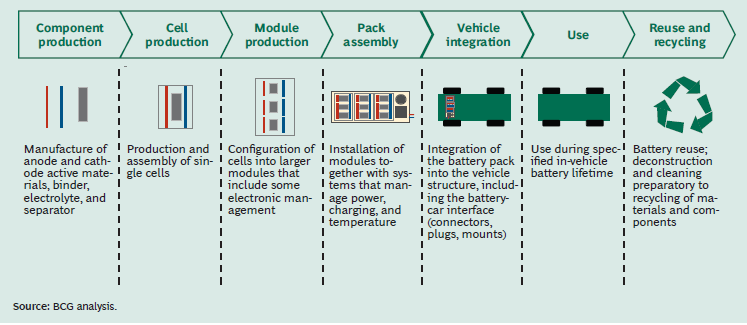 Now we will focus on battery itself
Batteries for Electric Cars – BCG research
© N. Baskin- Caesarea-Rothschild/ FGS Weizmann Inst.
Content of Lithium-Ion Battery LCO  LiCoO2
No of Cells: 6831
11 modules
Each module consists of 9 bricks (99 cells in series)
Total of about 69 bricks in parallel
Each cell mass is 44.5 gm
Over-all voltage of the battery 375 V
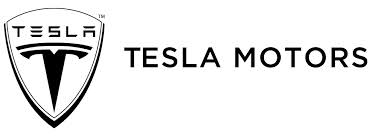 The Chemical reaction that occurs in the cell:
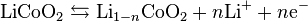 Positive Electrode
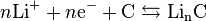 Negative Electrode
Cell voltage: 3.8 V
ECell = ECathode − EAnode
http://www.teslamotors.com/it_IT/forum/forums/technical-battery-discussion
© N. Baskin- Caesarea-Rothschild/ FGS Weizmann Inst.
What is inside the LiCoO2  Li+ Battery ?
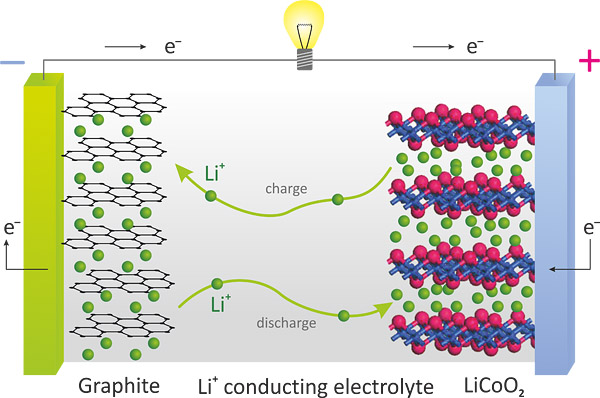 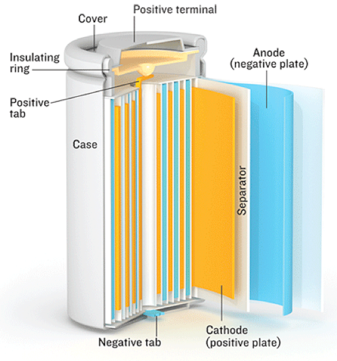 Standard Battery: 60 kWh – for range of 335 km costs 10,000 $
Improved Battery: 85 kWh – for range of 426 km costs 12,000 $
http://www.intechopen.com/books/metal-ceramic-and-polymeric-composites-for-various-uses/composite-cathode-material-for-li-ion-batteries-based-on-lifepo4-system-
© N. Baskin- Caesarea-Rothschild/ FGS Weizmann Inst.
Chemistry of the Battery
Limitations of battery: over-load or full discharge Irreversible reaction  spoils the battery.
Over-charge
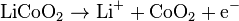 Over-discharge
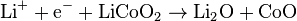 The Cobalt electrode reaction is only reversible for n < 0.5
Co(III)   Co(IV) during charge
Co(IV)  Co(III)  during discharge
Cell Energy
ΔG°cell = −nFE°cell
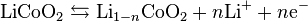 Positive Electrode
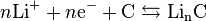 Negative Electrode
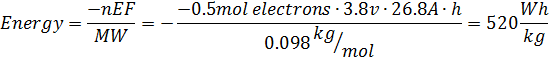 http://en.wikipedia.org/wiki/Lithium-ion_battery
© N. Baskin- Caesarea-Rothschild/ FGS Weizmann Inst.
Content of Lithium-Ion Battery LFP LiFePO4
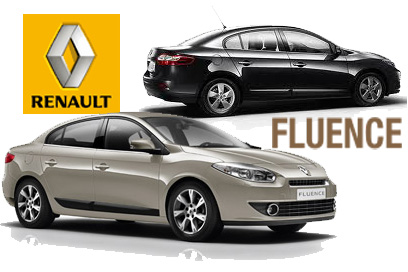 No of Cells: 192
3 stacks in which 16 modules
Each module consists of 4 cells
Capacity 65 Ah
Battery’s Voltage 398 V
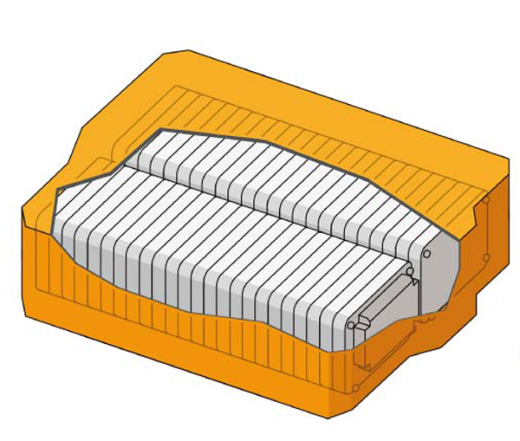 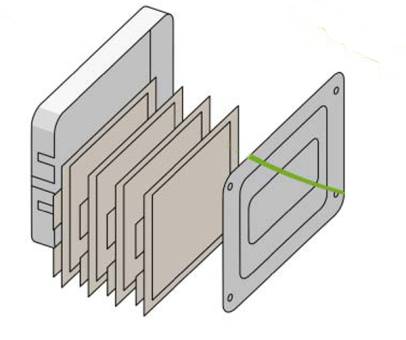 Price  - 45,000 $
http://www.renault.com/en/innovation/vehicule-electrique/pages/electro-techno.aspx
Renault  Fluence ZE Technical Specifications
http://www.renault.com/en/innovation/gamme-mecanique/pages/batterie-moteur-electrique.aspx
© N. Baskin- Caesarea-Rothschild/ FGS Weizmann Inst.
Lithium ion battery LiFePO4
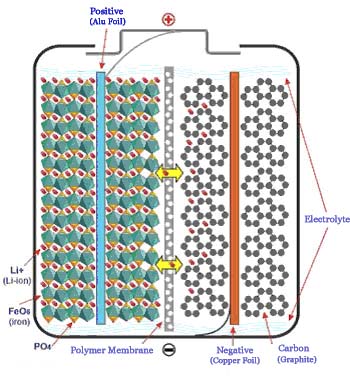 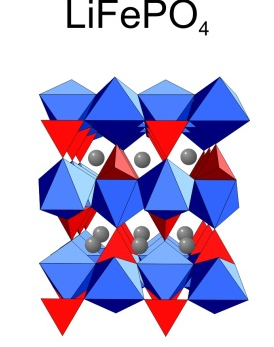 http://www.pedaily.cn/Item.aspx?id=194151
http://www.intechopen.com/books/metal-ceramic-and-polymeric-composites-for-various-uses/composite-cathode-material-for-li-ion-batteries-based-on-lifepo4-system-
© N. Baskin- Caesarea-Rothschild/ FGS Weizmann Inst.
Chemistry of Battery
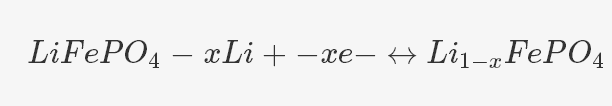 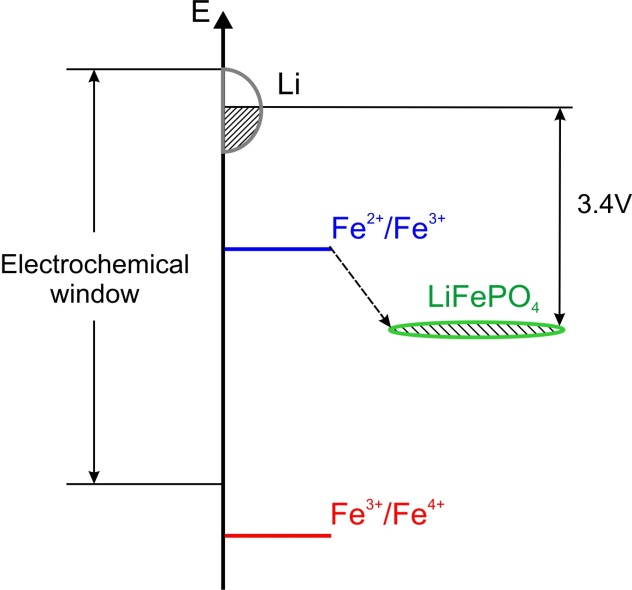 Cell voltage : 3.4 V
Cell Energy
ΔG°cell = −nFE°cell
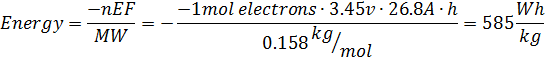 http://www.intechopen.com/books/metal-ceramic-and-polymeric-composites-for-various-uses/composite-cathode-material-for-li-ion-batteries-based-on-lifepo4-system-
© N. Baskin- Caesarea-Rothschild/ FGS Weizmann Inst.
Lithium-ion Batteries in an Electric Car. Comparison
Battery LiFePO4
Battery LiCoO2
Recharging  > 7000 times
Recharging  420 times
Efficiency 80%
Highest power density
Highest energy density
Cathode of  battery is very expensive $ 35.32 /kg
Cathode of  battery relatively inexpensive 
$ 4.45 /kg
Cobalt is toxic
Overheating destroys battery
Can explode without known cause
Very safe against explosion; heat resistant
http://funginstitute.berkeley.edu/sites/default/files/The%20Electric%20Vehicle%20Battery%20Landscape%20-%20Opportunities%20and%20Challenges.pdf
© N. Baskin- Caesarea-Rothschild/ FGS Weizmann Inst.
Lithium ion batteries electric car. Comparison
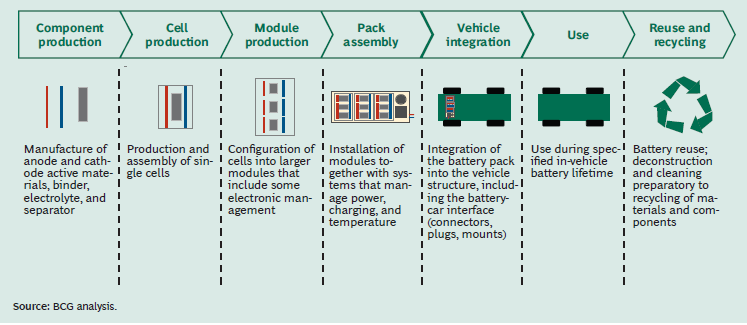 We talked 
about those
and continue 
with these
Batteries for Electric Cars – BCG research
© N. Baskin- Caesarea-Rothschild/ FGS Weizmann Inst.
Cell cost break-down of the major components
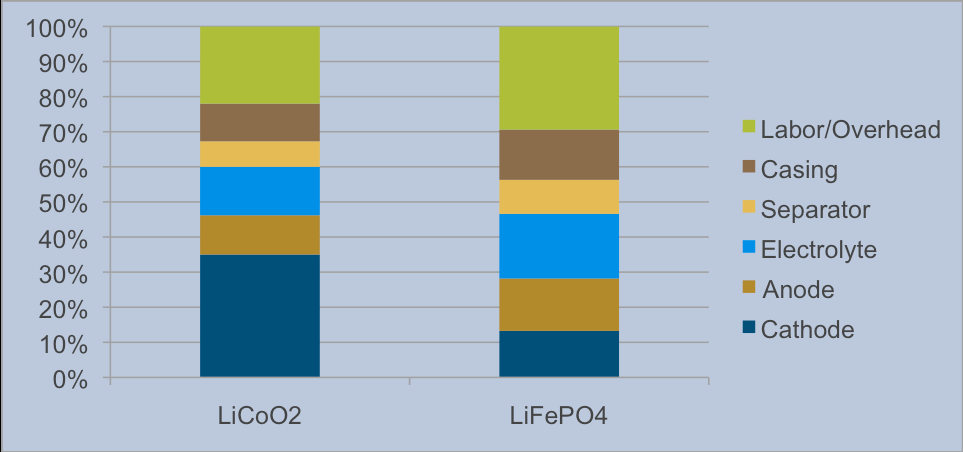 Comparison of batteries containing 18650 cells with similar performance
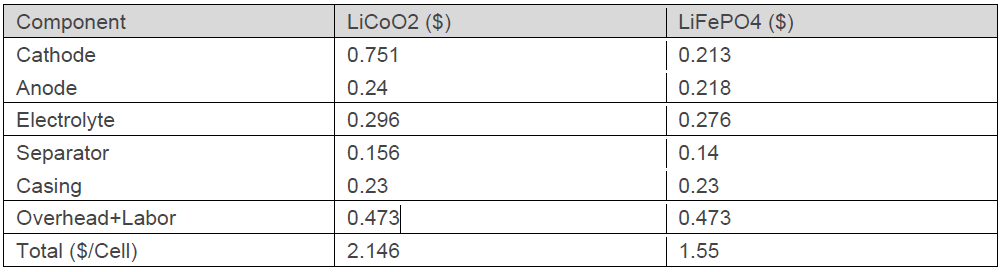 The Electric Vehicle Battery Landscape: Opportunities and Challenges. Center for Entrepreneurship & Technology (CET). Technical Brief. Number: 2009.9.v.1.1.
© N. Baskin- Caesarea-Rothschild/ FGS Weizmann Inst.
Lithium ion batteries in an electric car
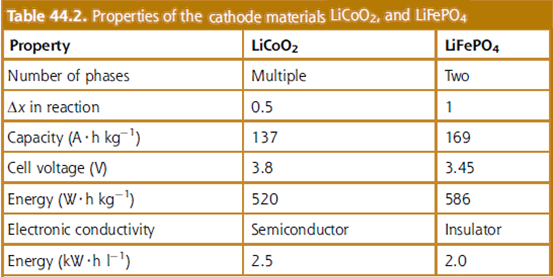 Gasoline -6
LiFePO4  Battery’s Density
LiCoO2 Battery’s Density
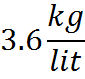 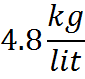 Materials for Energy – Ginley and Cahen
© N. Baskin- Caesarea-Rothschild/ FGS Weizmann Inst.
Energy and Power Densities of Batteries relative to those of Fuel
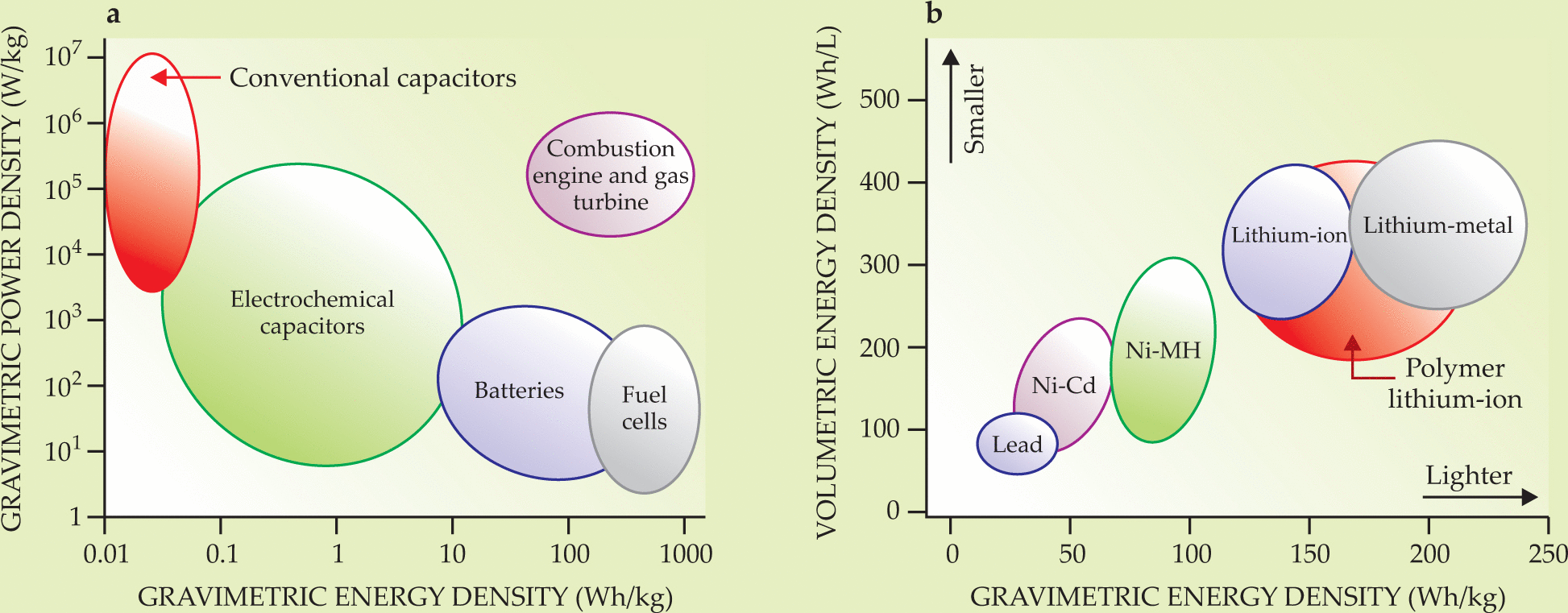 From the data can be seen that the differences between the two types of batteries are not very significant.
Materials for Energy – Ginley and Cahen
© N. Baskin- Caesarea-Rothschild/ FGS Weizmann Inst.
Transportation Energy Data 2012
Gasoline ~2.5 . 106  tonne /year
Diesel oil ~2.5 . 106  tonne /year
Overall  ~5 .106 tonne of fuel per year
Approximately -2.75 . 106 motorized vehicles in Israel
1.8 tonne of fuel /vehicle – year
 0.7   kg / liter - density of gasoline
 0.85 kg / liter -    diesel density
~2,500 liters of fuel /vehicle - year
Assume average fuel consumption (averaged city & intercity roads) –10 km/l and average distance driven/year 24,500 km.
Fuel consumption data - Ministry of National Infrastructures, Energy and Water, 2012
Motorized vehicles, by type - Central Bureau of Statistics
http://www.teslamotors.com/goelectric#savings
http://energy.gov.il/Subjects/Fuel/Pages/GxmsMniFuelConsumption.aspx 
http://www.cbs.gov.il/reader/cw_usr_view_SHTML?ID=604
© N. Baskin- Caesarea-Rothschild/ FGS Weizmann Inst.
Average Israel ~24,000 km / year
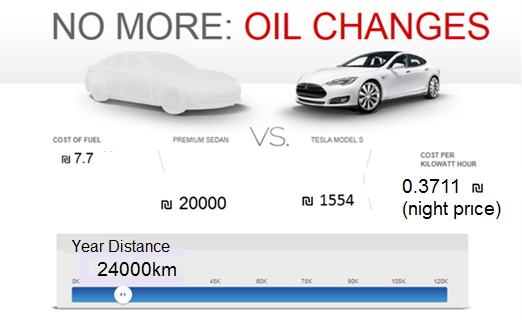 Overall - 5 . 106 tons of fuel / year 
             6.5 .109 liters of fuel /year
which cost ~5.1010 NIS/year
The savings is 7 times the current price!
7 . 109 NIS / yr 
or 7 . 105 tons of fuel / yr !
More practical: 
Average includes all vehicles; 
Here are calculation  for private cars, that drive 16000 km/year
Annual savings in terms of Gasoline / car-year: 16,000  NIS
[Speaker Notes: 6.5 .106 liters of fuel /year
does not make sense 
so, I changed it to 10**9

Check also the following

7 billion shekels per year or 700 thousand tons of fuel per year instead of 5000 tons!]
© N. Baskin- Caesarea-Rothschild/ FGS Weizmann Inst.
Private car’s total fuel cost/year
Standard Car
Average distance Car a year – 16,000 km
1,600 liters of fuel
Assuming an average fuel consumption (both city and intercity roads) - 10 km / liter
Fuel price about 12,320 NIS
Price per liter of gasoline –    7.70  NIS
Price per liter of diesel fuel – 6.13   NIS
(2012)
Price per kWh at night – 0.3711 NIS
Price per kWh during peak hours – 1.2853 NIS
Tesla S
Electric Car
Renault Fluence Z.E.
Power consumption Manufacturer data:
0.175 kWh/km
Driving a Tesla car 16,000 km
requires 2,800 kWh.
Equivalent charging cost at night 1036 NIS
Power consumption Manufacturer data:
 0.275 kWh/km
Driving a Renault car 16,000 km   
requires 4,400 kWh. 
Equivalent charging cost at night 1628 NIS
[Speaker Notes: How did we get from 24,000 km/yr to 16,000 km/yr]
© N. Baskin- Caesarea-Rothschild/ FGS Weizmann Inst.
© N. Baskin- Caesarea-Rothschild/ FGS Weizmann Inst.
Price per kWh during peak hours – 1.2853 NIS
© N. Baskin- Caesarea-Rothschild/ FGS Weizmann Inst.
Better Place: Financial Loss
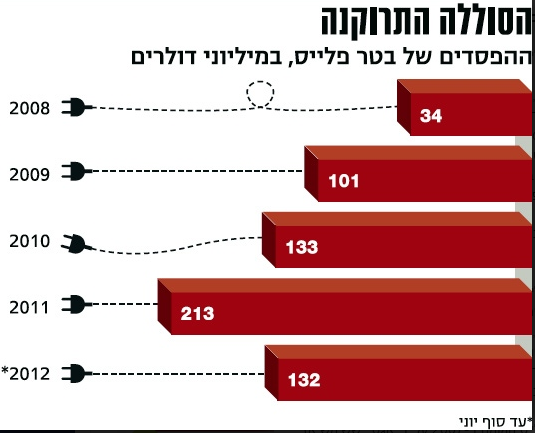 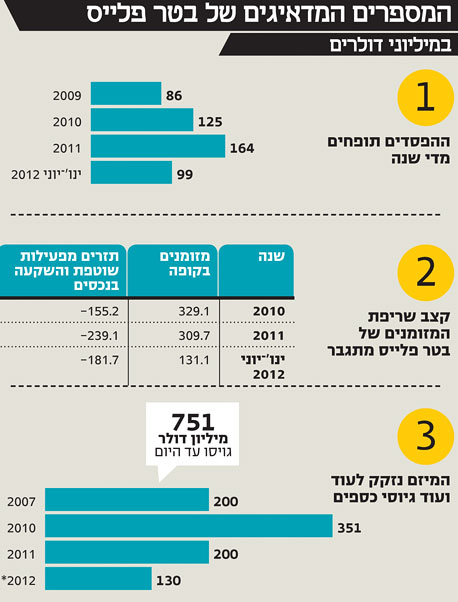 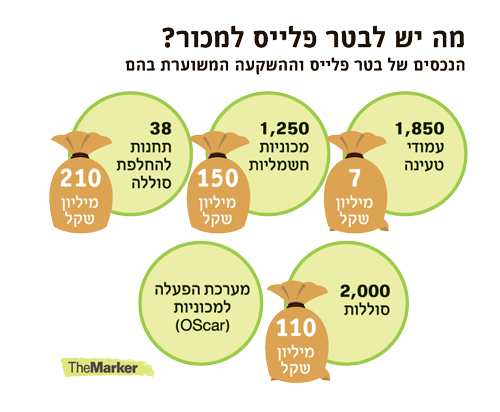 05.06.2013
http://www.themarker.com/dynamo/1.1865169
http://www.themarker.com/dynamo/1.2038520
© N. Baskin- Caesarea-Rothschild/ FGS Weizmann Inst.
So how Better Place went bankrupt?
Misguided economic management
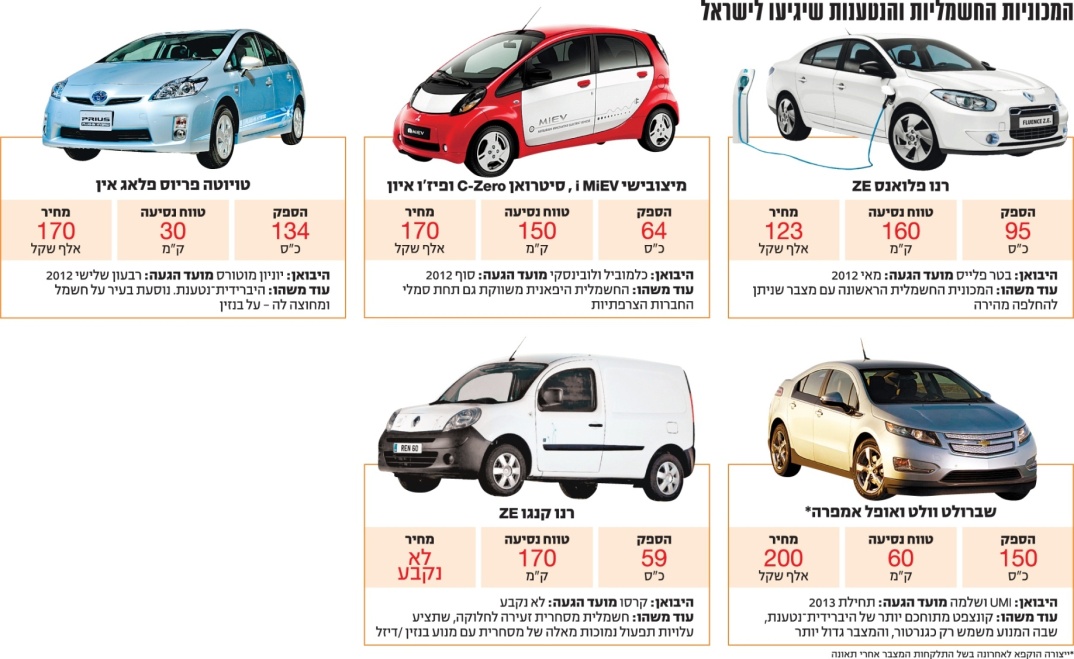 Infrastructure and ease of use
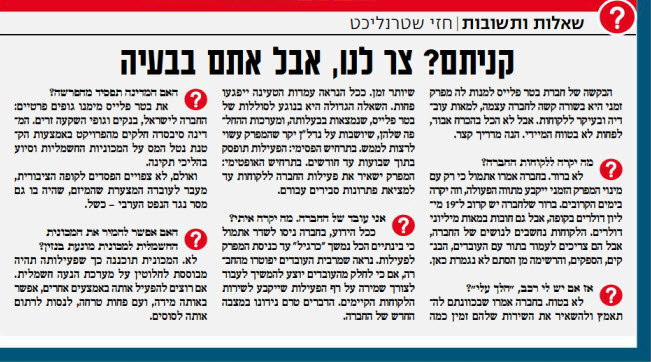 Technology fails
Battery is very expensive
© N. Baskin- Caesarea-Rothschild/ FGS Weizmann Inst.
Price of the car vs. distance at full tank (full Charge)
Price includes battery, domestic charging stand + 8 year service.
Excluding the price of the battery; car  purchase requires subscription to battery and service.
© N. Baskin- Caesarea-Rothschild/ FGS Weizmann Inst.
Customer friendly  gas stations
Infrastructure - a standard car
Approximately -2.761 million vehicles in Israel
Only 900 cars in Israel
Infrastructure - electric cars
Private parking is required for any electric car owner
© N. Baskin- Caesarea-Rothschild/ FGS Weizmann Inst.
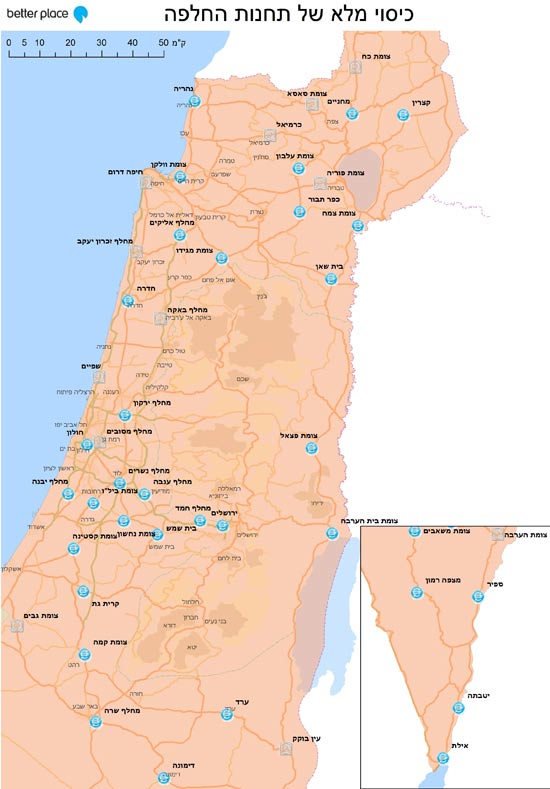 09/02/2012
Electric Cars
38 stations for quick replacement of batteries - Convenient and quick method.
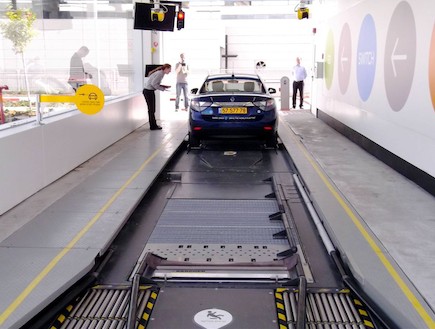 http://www.globes.co.il/news/article.aspx?did=1000723370
© N. Baskin- Caesarea-Rothschild/ FGS Weizmann Inst.
Weight and price
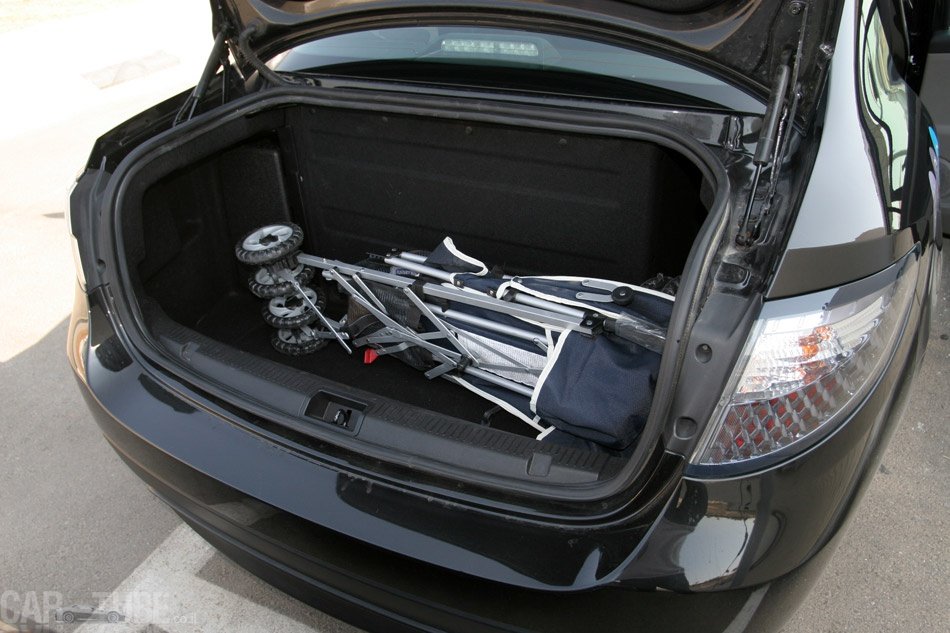 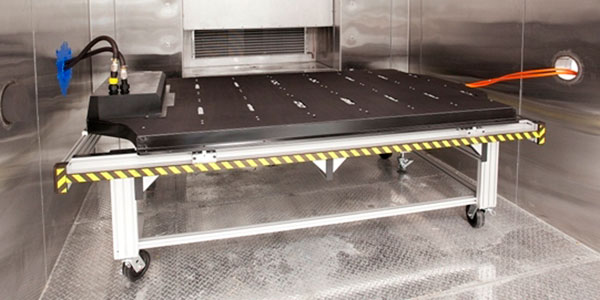 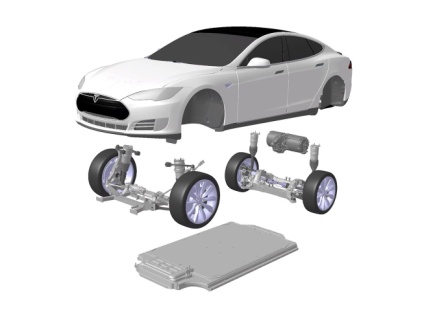 http://www.cartube.co.il/road-test/renault-road-test/%D7%A8%D7%A0%D7%95-%D7%A4%D7%9C%D7%95%D7%90%D7%A0%D7%A1-Z-E-%D7%9E%D7%91%D7%97%D7%9F-%D7%93%D7%A8%D7%9B%D7%99%D7%9D-%E2%80%93-%D7%A4%D7%9C%D7%95%D7%90%D7%A0%D7%A1-%D7%A2%D7%9D-%D7%A1%D7%95%D7%9C%D7%9C%D7%94-%D7%92%D7%93%D7%95%D7%9C%D7%94 
http://www.mako.co.il/cars-road-tests/Article-36f2a0e81a57531006.htm
http://blog.truecar.com/2013/01/17/spotlight-on-technology-how-safe-are-lithium-ion-battery-packs/
Renault Fluence ZE
http://funginstitute.berkeley.edu/sites/default/files/The%20Electric%20Vehicle%20Battery%20Landscape%20-%20Opportunities%20and%20Challenges.pdf
Tesla S
http://www.caranddriver.com/reviews/2013-tesla-model-s-test-review
[Speaker Notes: YOU MIXED THEM UP I THINK!!!]
© N. Baskin- Caesarea-Rothschild/ FGS Weizmann Inst.
© N. Baskin- Caesarea-Rothschild/ FGS Weizmann Inst.
So where is the problem?...
13,080 NIS/yr subscription of 20,000 km(0.65 NIS/km)
Cost of “electric car km” is the equivalent of 0.65 NIS travel cost;
@ current fuel prices, a gasoline car consumes 11.8 km /  liter.
Not worth to buy an electric car if there is no financial gain
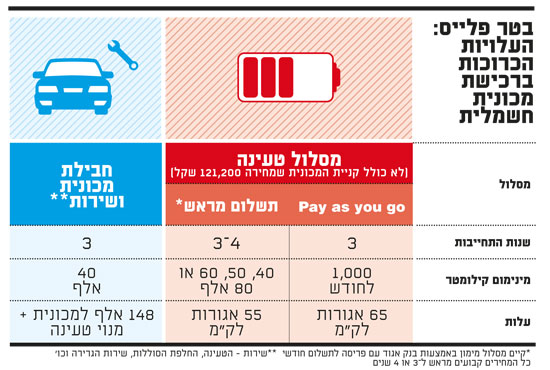 © N. Baskin- Caesarea-Rothschild/ FGS Weizmann Inst.
So where is the problem?...
The travel time is very short at full-charge.
No financial gain using an electric car car from Better Place
Must always be prepared to search for a recharge station, not very many in the country.
Battery technology is very expensive.
Private parking is required
The battery does not provide a lot of energy
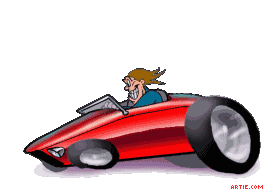 © N. Baskin- Caesarea-Rothschild/ FGS Weizmann Inst.
Is Electricity Really Not Polluting?
Possibility to monitor  and manage the power plant’s pollutants  is better than that for a lot of  vehicles.
https://www.iec.co.il/environment/Documents/svivaty_iec_2011_hebrew.pdf
http://www.carpages.co.uk/co2/
Environmental Accountability 2011- IEC
http://europa.eu/legislation_summaries/environment/air_pollution/l28186_en.htm
© N. Baskin- Caesarea-Rothschild/ FGS Weizmann Inst.
Is Electricity Really Not Polluting?
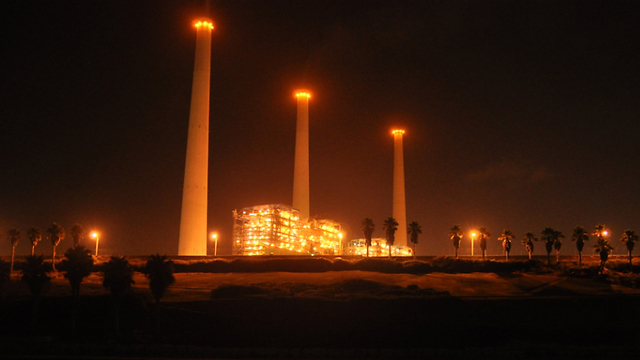 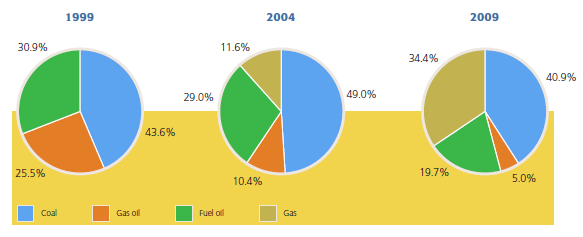 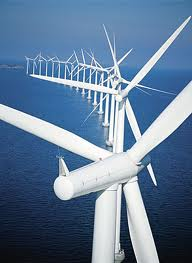 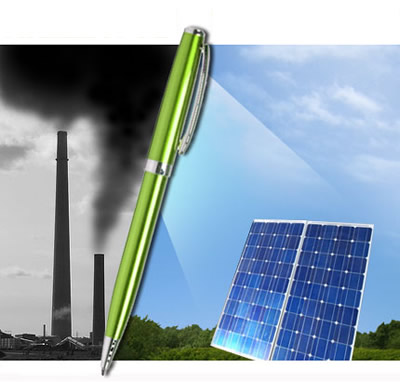 If in the future it will be possible to generate electricity not from coal – but from renewables, then we will reduce the amount of pollution significantly.
http://www.internationallawoffice.com/newsletters/detail.aspx?g=36990020-5a6a-4a82-9a15-35cfd96ac63c